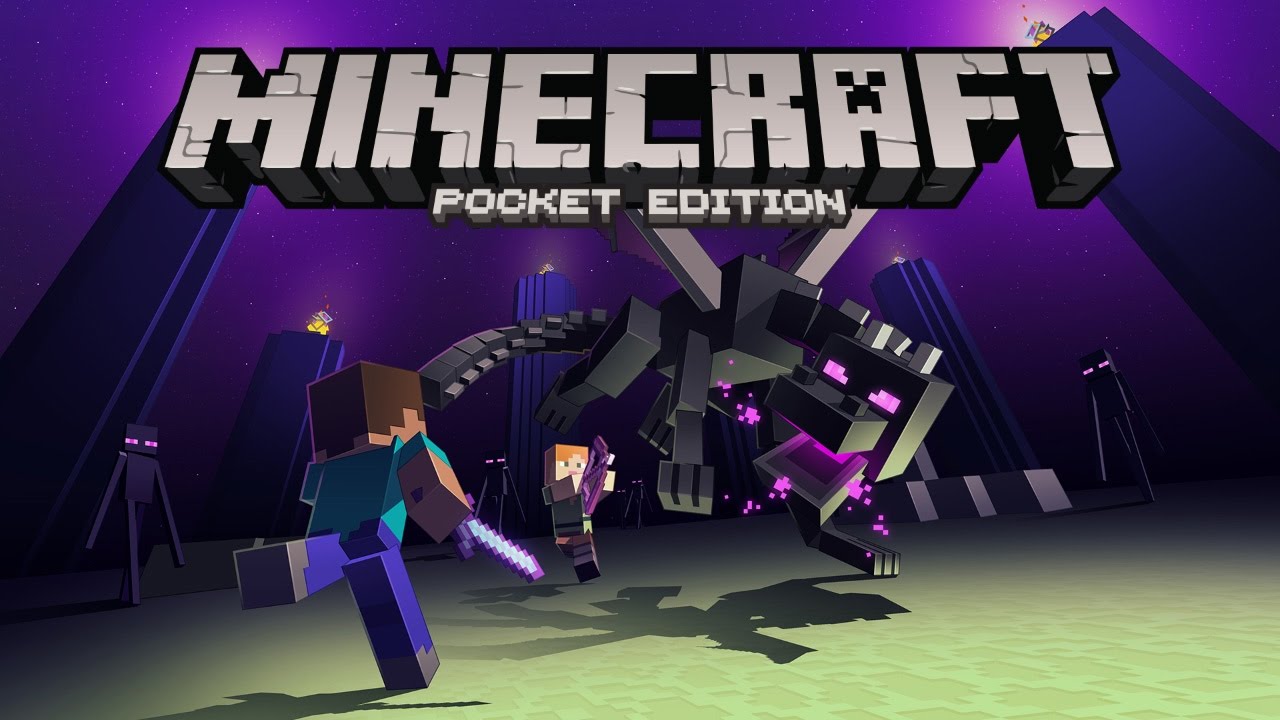 minecraft
Once apon a time , there was a minecraft person named Steve and his Friend Alex.
You suddenly, change into Gabriel in the End.
Sudenly, Alex saw the Ender Dragon. She quickly called Steve and Steve. You have three choises.
Get out your sword. 
Get out your bow.
Tell your dog to attack
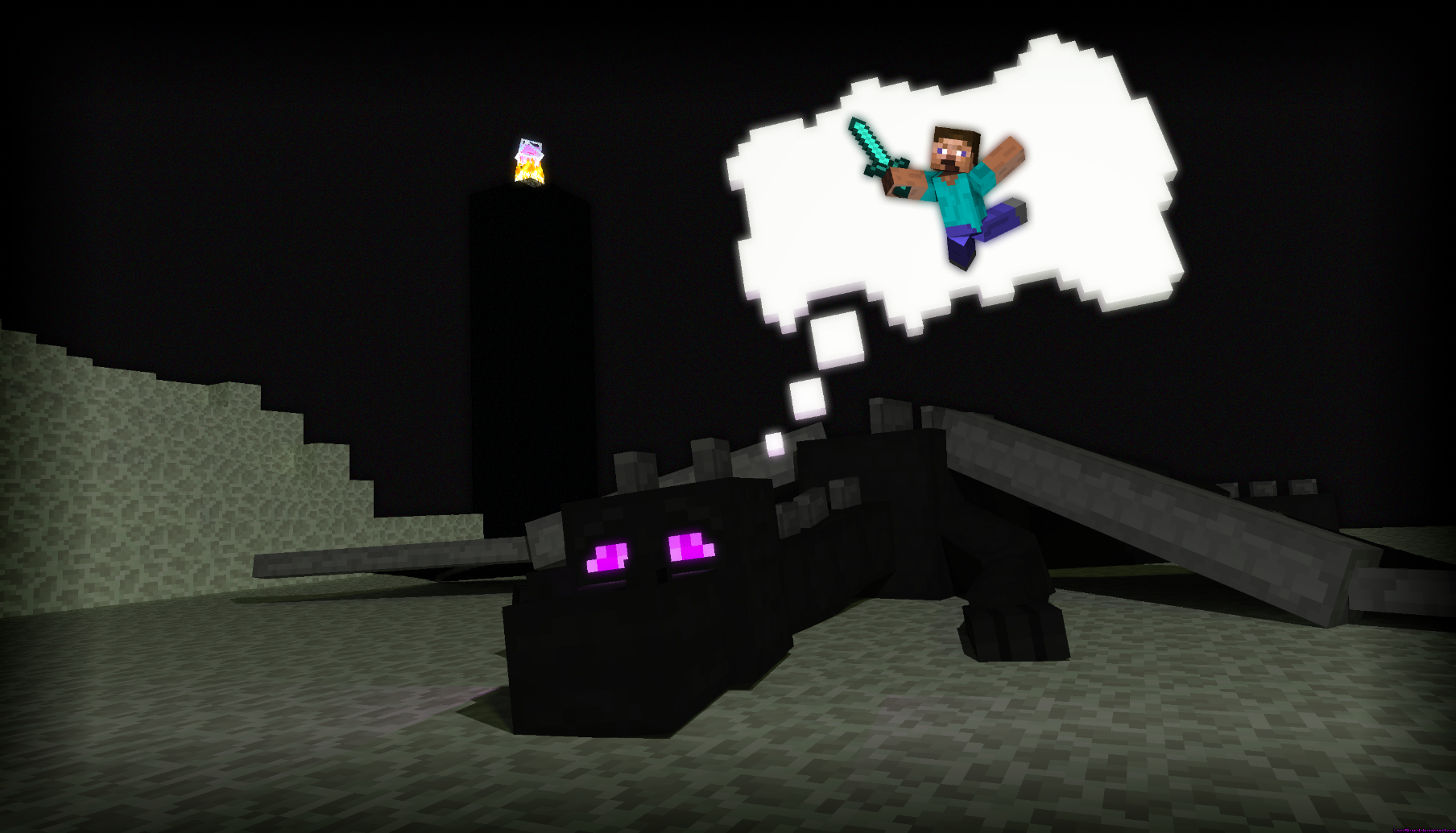 DOG
Your dog fights and he wins.!



                                                 you 1
sword
YOU TAKE OUT YOUR SWORD.YOUDIE.!
bow
You take your bow.YOU DIE.!